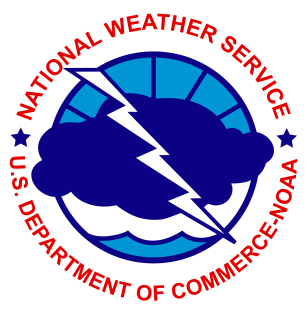 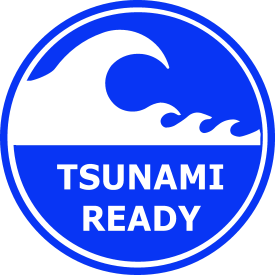 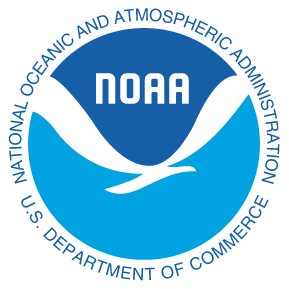 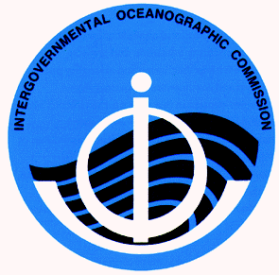 BriefingCaribe Wave 11 and LANTEX 2010 and 2011Tsunami Warning Exercises
Christa G. von Hillebrandt-Andrade
NOAA NWS Caribbean Tsunami Warning Program
NTHMP WCS Meeting, Portland, Oregon
February 1, 2011
1
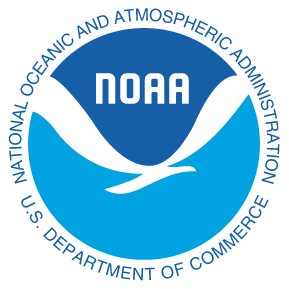 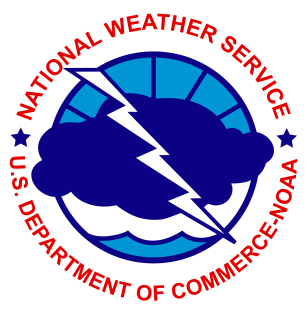 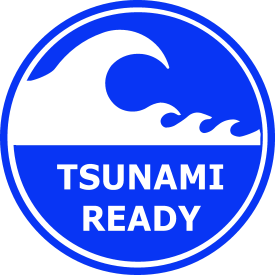 LANTEX 2010 Tsunami Warning Exercise
2
EAS and NWR Activation
Request to FCC was facilitated adapting California’s application (thanks Jim Goltz)
First activation using live code
3 weeks before public service announcements were run 
EAS was issued by the NWS SJFOat 9:03
FIPS codes were used (limited to 31 zones per transmitter)
Some TV/radio outlets transmitted messages immediately, others had delays or did not issue
Did not receive message
Did not have equipment properly programmed
Complaints from sites with NWR that the units did not activate-activation was done by geographical codes
No false alarms.
3
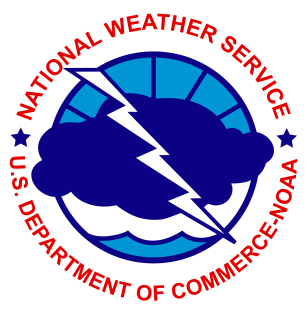 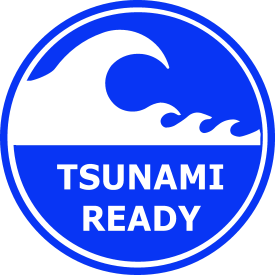 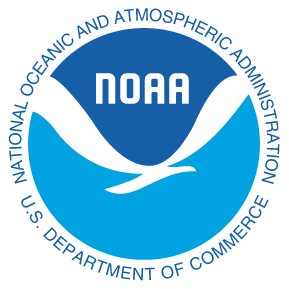 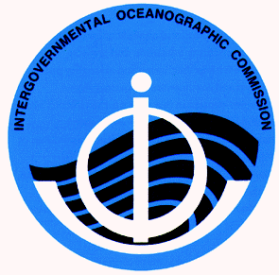 Caribe Wave 11 and LANTEX 11A Caribbean Tsunami Warning Exercise
4
Exercise Manual
The exercise manual and circular letter from IOC is available in Spanish, English and French at:
http://www.ioc-tsunami.org/index.php?option=com_oe&task=viewDoclistRecord&doclistID=102&lang=en (IOC CARIBE EWS website)
http://www.srh.noaa.gov/srh/ctwp/?n=caribwave2011 (Caribbean Tsunami Warning Program website)
NTHMP version of the Manual: 
http://wcatwc.arh.noaa.gov/
5
Institutional Framework for the Exercise (page 3)
The United National Educational, Scientific, and Cultural Organization’s (UNESCO) Intergovernmental Coordination Group for Tsunami and Other Coastal Hazards Warning System for the Caribbean and Adjacent Regions (ICG/CARIBE-EWS)
Caribbean Emergency Management Agency (CDEMA)
Centro de Coordinación para la Prevención de los Desastres Naturales en América Central (CEPREDENAC)
NOAA, National Weather Service, U.S. National Tsunami Hazard Mitigation Program (NTHMP) and Caribbean Tsunami Warning Program (CTWP)
6
Tsunami Messages
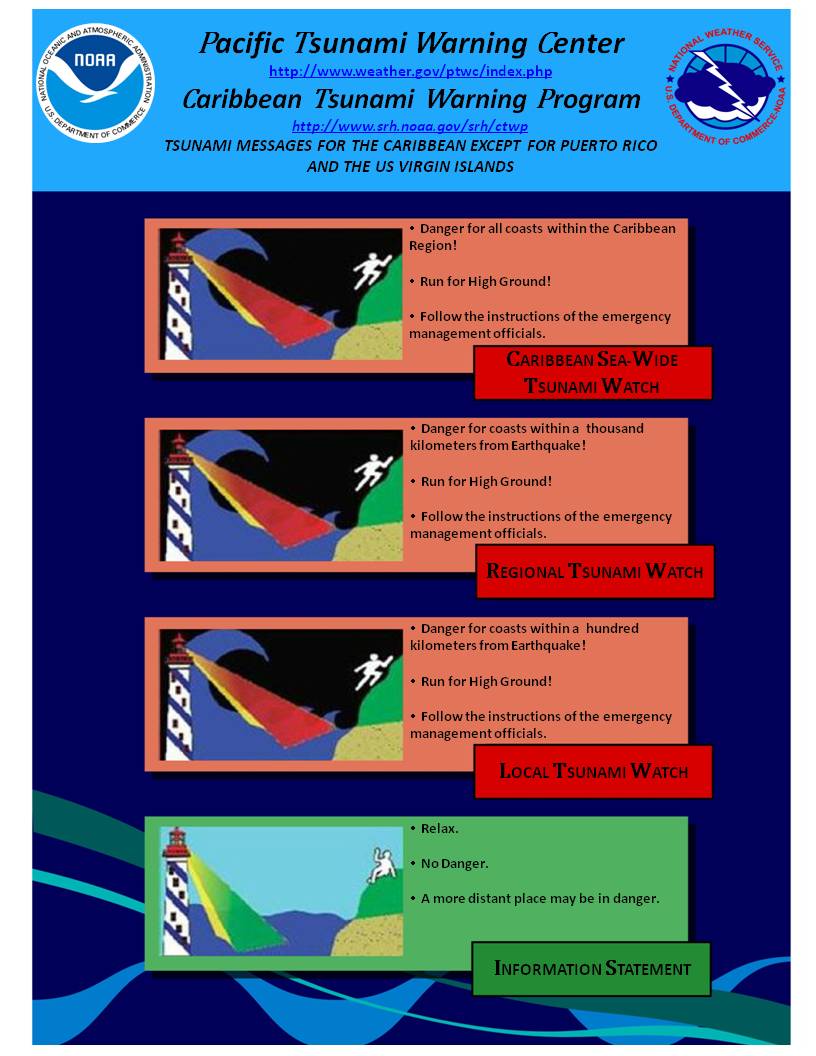 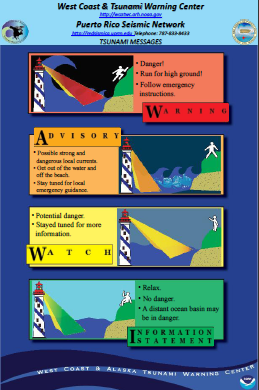 7
Webinars and Promotion
January 18, 2011 – English language, 12 participants (Puerto Rico, USVI, BVI, Barbados, Cayman Islands, Bahamas, SRH…)
January 20, 2011 – Spanish language, 20 participants (Puerto Rico, Dom. Republic, Panama, Guatemala)
Grenada, January 24-28, 2011
Media
Caribbean Sea Level Operators Workshop
Regional Emergency Management Agencies engagement – CDEMA and CEPREDENAC
8
Media/Special Provisions
In the manual it indicates that NOAA will issue a press release several days before the exercise describing the exercise and its purpose.
Interest expressed  by the countries to know ahead of time the dates of press releases/conferences
Because the messages in the manual do not have the word message incorporated into them, and the IOC manuals do not use the word “exercise” in the background, it has been stressed that agencies, when reproducing materials or sending out messags clearly mark everything with “EXERCISE” to avoid false alarms.
9
EAS Activation
The EAS Committee of Puerto Rico has already requested the FCC a waiver to run a live code test at 9:03 AM
The code PR ALL will be used to ensure that all NWR and Media outlets with EAS capabilities receive the message.
The code PR ALL vs FIPS was tested for the first time last week as part of the RWT, some stations did not.  
As per FCC requirements, public service announcements will run as of March 1, 2011.
10
[Speaker Notes: The test result was mixed. Some radio broadcasters received the same the way it was supposed to be, printout with the right codes, etc. Others like WAPA and Univision did not receive the test with the PRZALL codes. 
He verificado que en nuestro sistema de EAS la opción de usar el codigo ALL PR (072000) está disponible. Efectivo el miercoles que viene con la prueba RWT que se realiza entre las 11a-12 md, vamos a utilizar ese código solamente. Esto garantizará que el mensaje sea recibido por todos los radio difusores que monitoreen las frequencias de NOAA. De resultar exitoso el RWT del próximo miercoles, entoces todos los avisos que requieran activación total para PR, se utilizará ese código solamente, en vez de los codigos FIPS individuales de cada municipio como se hacía en el pasado. Esto debe de simplificar el proceso y a la misma vez me resuelve el problema de la limitación de 31 FIPS por transmisor. Esto debe garantizar que en Lantex todo el mundo reciba el aviso del simulacro, interior y costa.
They are exploring the issue,maybe they need to program the 072000 code into their EAS decoders database because the PRZALL code came with Hazcollect, and probably it must be entered manually into the decoder database. That what we did at the office.]
Next Webinars and Promotion
Caribbean Wide Webinars
March 1, 2011 (English) at 12:00 PM - 1:00 PM CST. 
March 3, 2011 (Spanish) at 12:00 PM - 1:00 PM CST. Reserve your Webinar seat for this date/time now at:
Puerto Rico Reporters and Media Outlets (Spanish) Webinar
March 2, 2011 at 12:00 PM- 1:00 PM CST 
Visits to Dominican Republic and Panama
Additional Inquiries and support requested from Haiti, Cayman Islands, Nicaragua, Colombia, Belize, Guatemala, Eastern Caribbean States.
CEPREDENAC and CDEMA will be promoting among their stakeholders.
PRSN and PRSEMA are already coordinating efforts for Puerto Rico.
11
Future Actions
Report on CARIBE WAVE at the VI Session of the UNESCO IOC CARIBE EWS in Dominican Republic (April 26-29, 2011)
Next CARIBE WAVE for 2013.
Event that impacts more Central America and Gulf – North Panama Deformed Belt
12